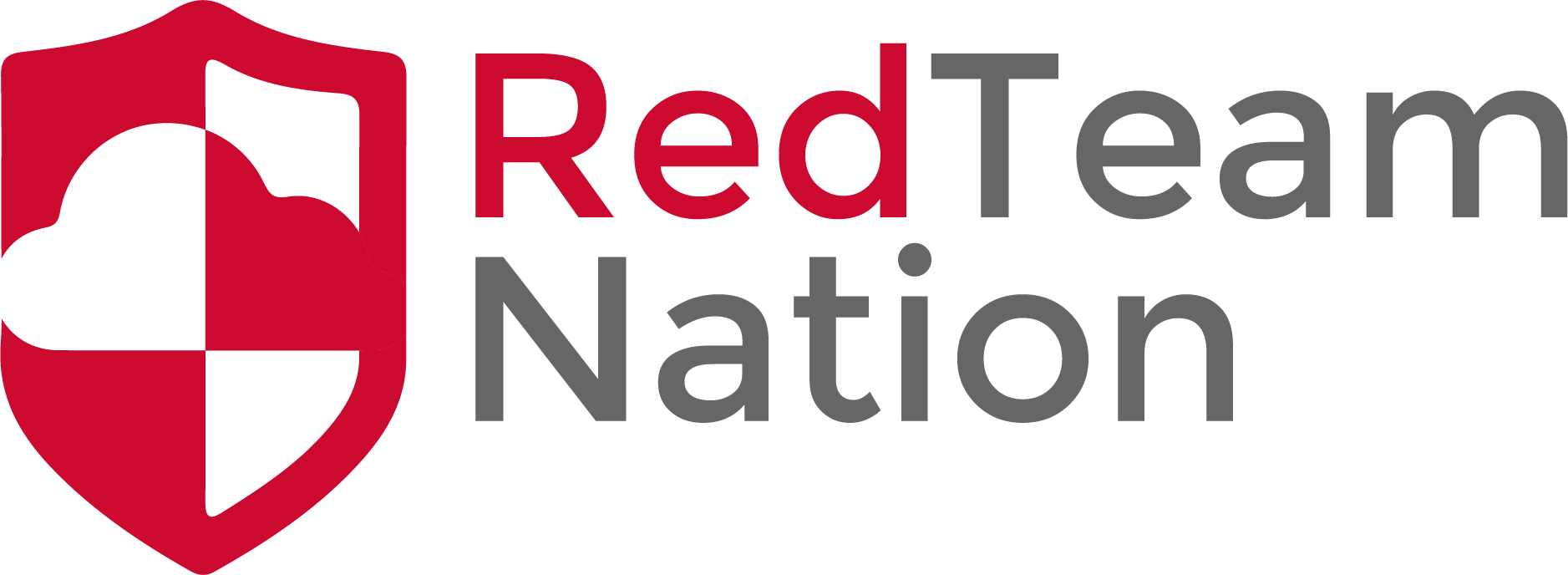 Quarterly Assessments
CEO/Lead Instructor: Brandon Dennis, OSCP
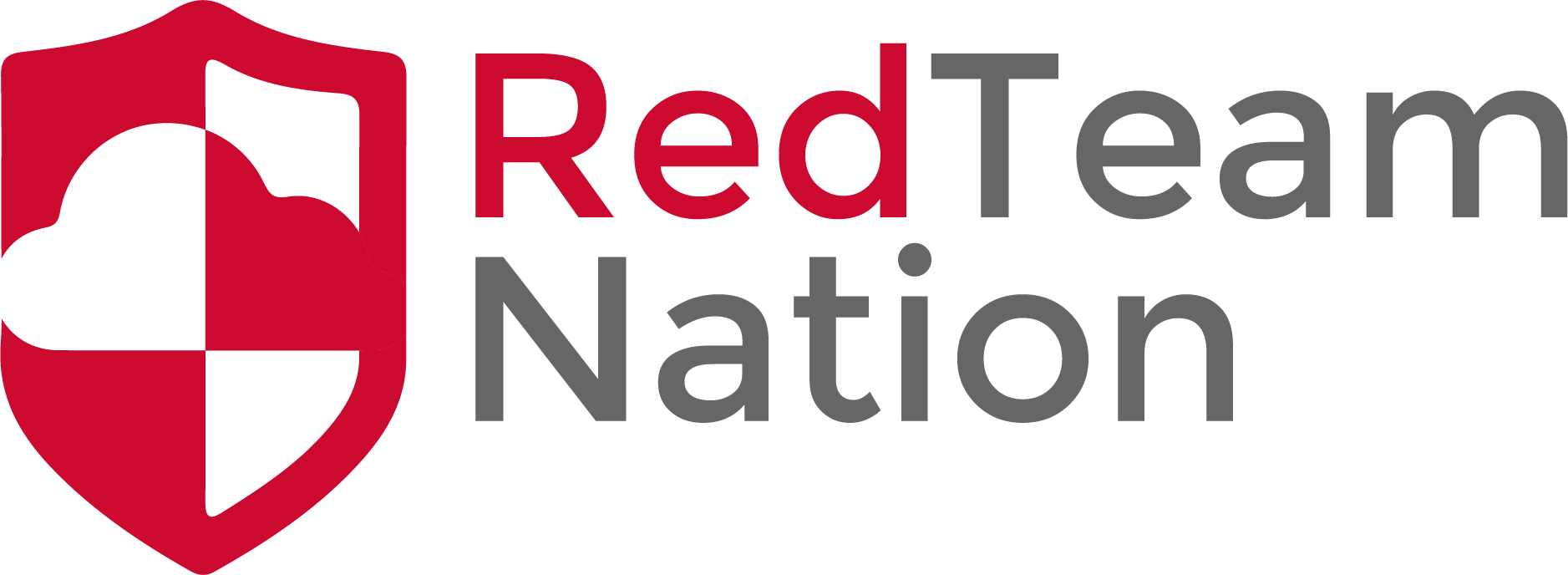 What are Quarterly Assessments?
The common frequency of a quarter is about 3 months
Normally there are 3 assessments per quarter
The types of assessment can depend on what the organization or team needs at that time
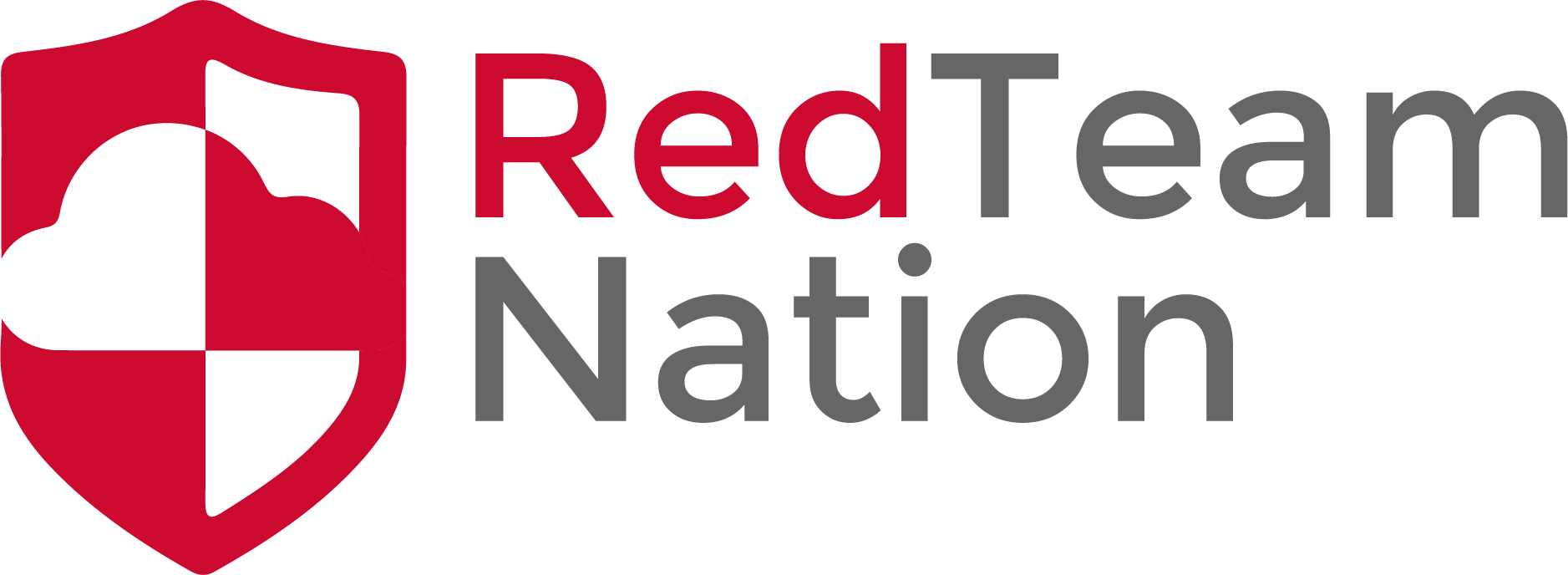 Perimeter Testing
Not to be confused with External Perimeter Testing
Smaller Sections
Specific Services
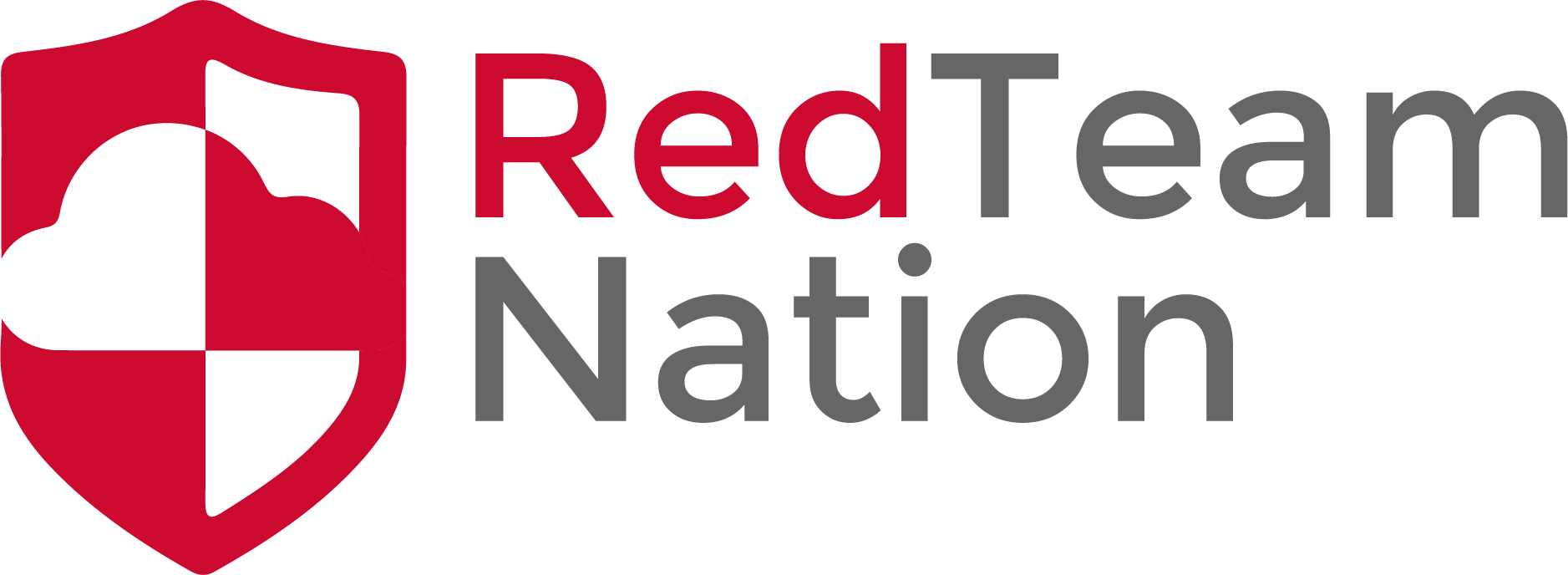 Network Segmentation Testing
Tests to ensure all Firewall rules between 2 network segments are in tack
In most organizations
Production does not reach Development or Corporate
Development should never ever ever reach Production
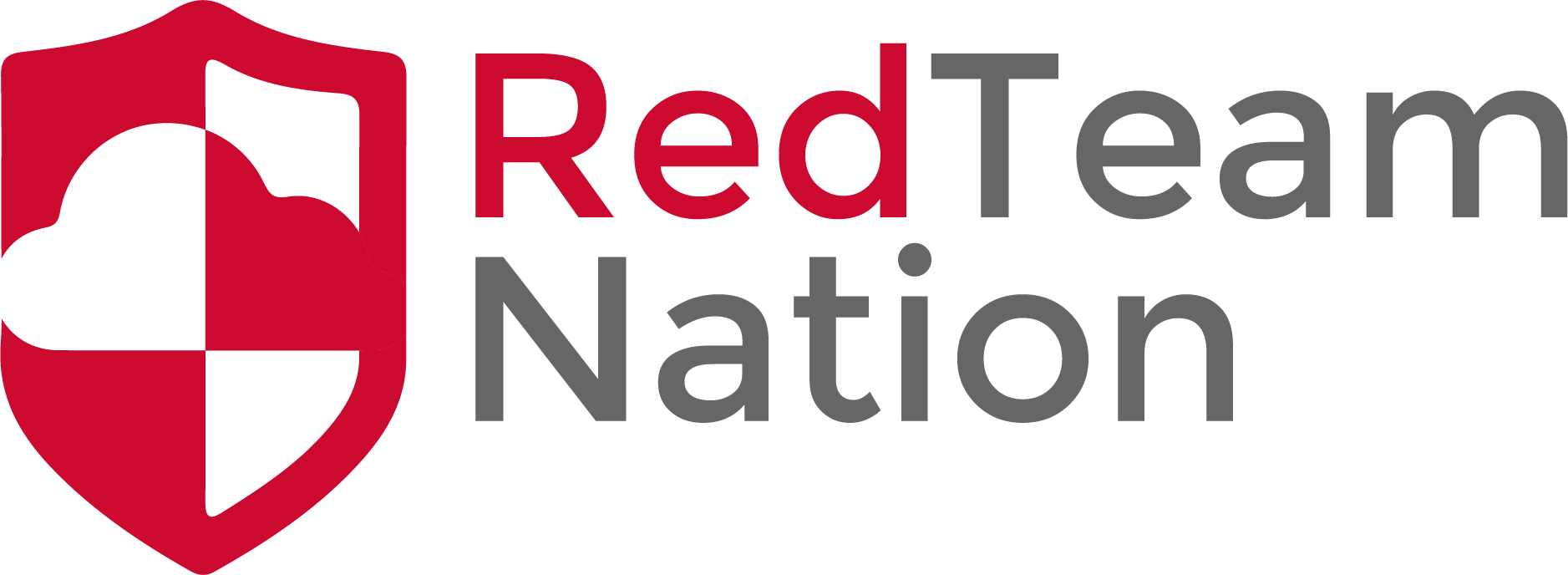 Phishing Campaign
Types of Phishing
Active
Passive
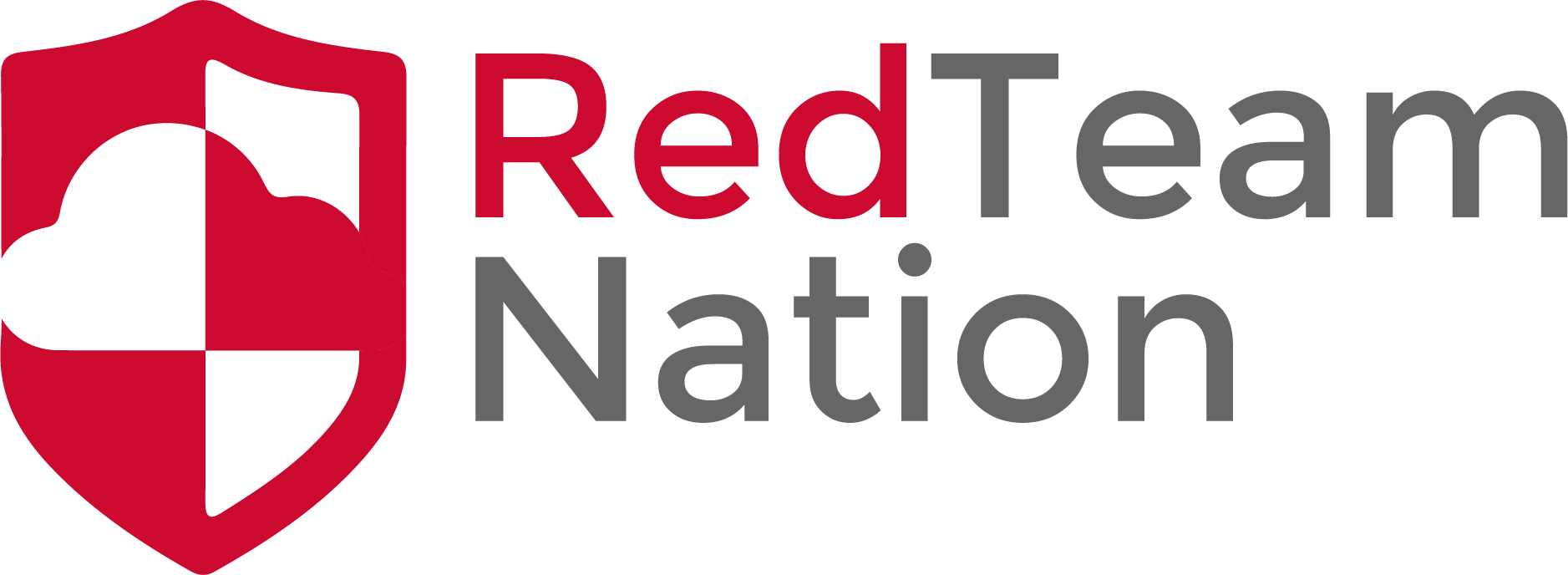 0 Day Audit
Identify issues in source code of internal products or services
Can be don for external code bases
Test all built exploits in a Development environment
Feedback Loop